بیشتر عشقت را بریز در قلبم
بیشتر عشقت را بریز در قلبمبیشتر عشقت را بریز در وجودم
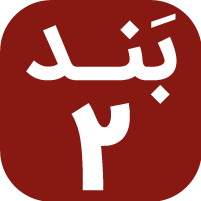 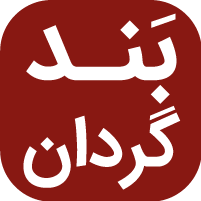 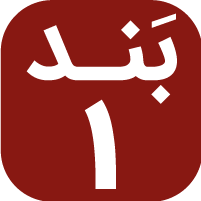 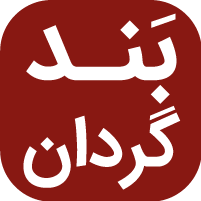 می‌پرستمت با تمام دلمی‌پرستمت با تمام فکرمی‌پرستمت با تمام جانتو خدایی، مسیحایی
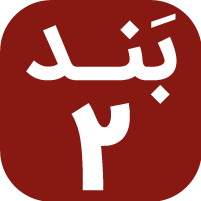 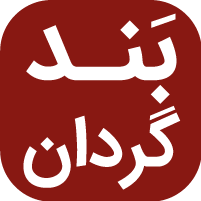 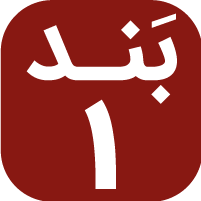 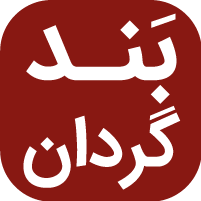 بیشتر عشقت را بریز در قلبمبیشتر عشقت را بریز در وجودم
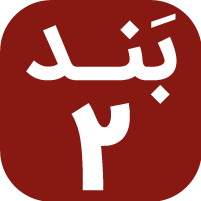 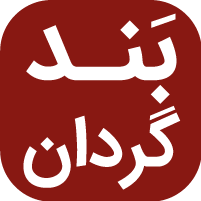 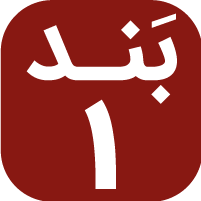 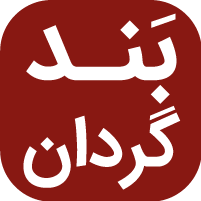 جلالت دهم با تمام دلجلالت دهم با تمام فکرجلالت دهم با تمام جانتو خدایی، مسیحایی
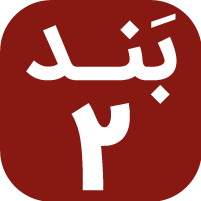 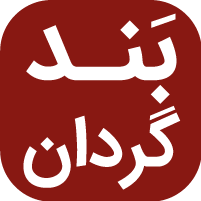 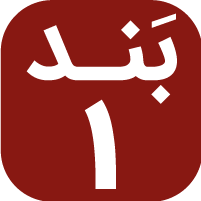 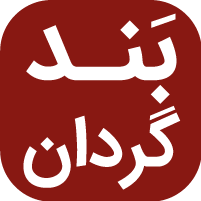